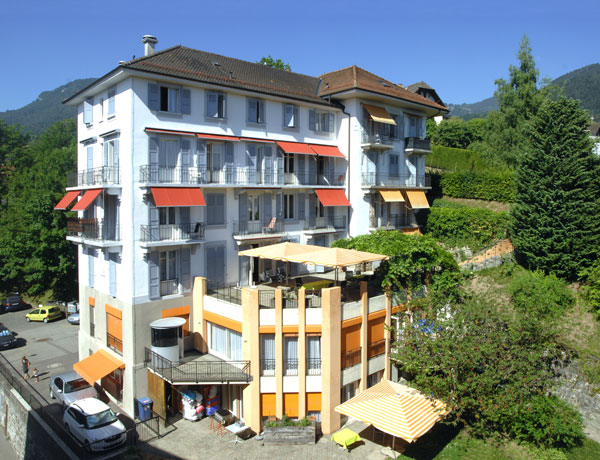 Du projet d’ accompagnementà l’ accompagnement du projet En Passant par le Rêve
Anick Chevalley
Soares Marisa
sommaire
Genèse
Concrétisation du projet: EMS Montbrillant
Présentation du Rêve
Agir à tous les niveaux
Comment le transposer ?
GEnèse
Du projet d’accompagnement à l’accompagnement de projet

Le Rêve
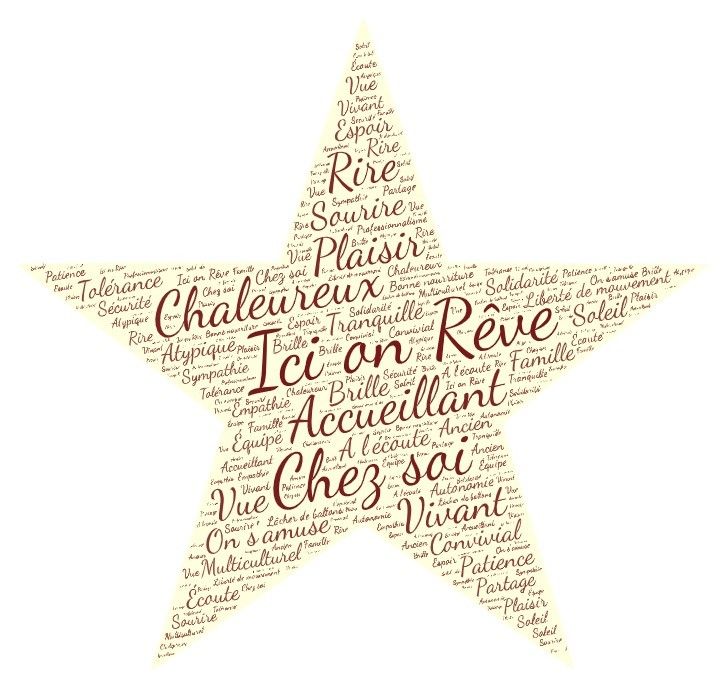 Concrétisation du Projet: EMS Montbrillant
Psychiatrie de l’âge avancé et psychogériatrie
37 résidents
¼ psychiatrie de l'âge avancé
¾ psychogériatrie
40 EPT accompagnement et 1 Responsable de Site
Vision communautaire et Montessori
Milieu ouvert
Le Rêve
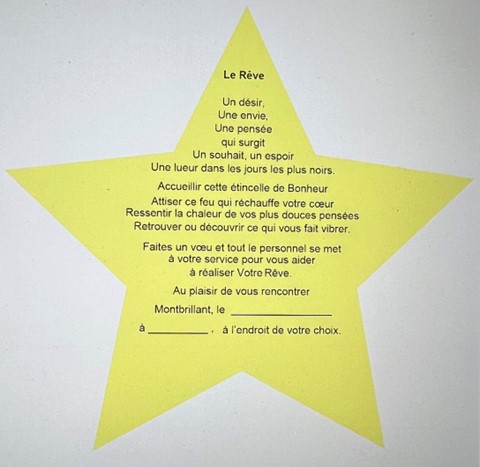 Présentation en image
Rêves en EMS - Fondation Beau-Site - YouTube
Agir à tous les niveaux pour le Rêve
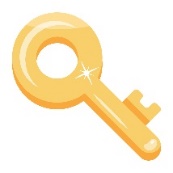 Comment le transposer ?
Temoignage A la Fondation Commandant Baud
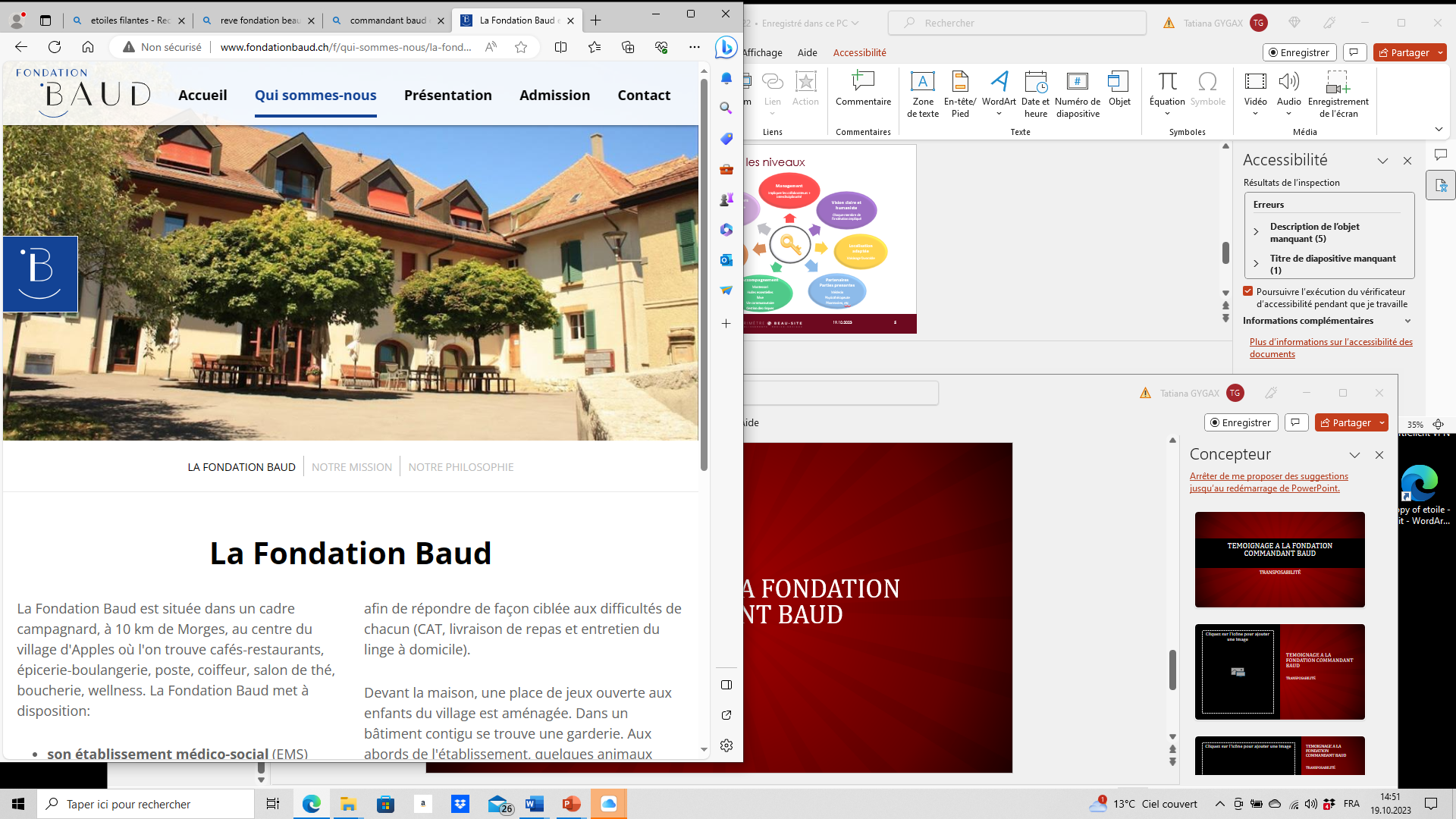 Merci pour votre attentionPlace aux questions